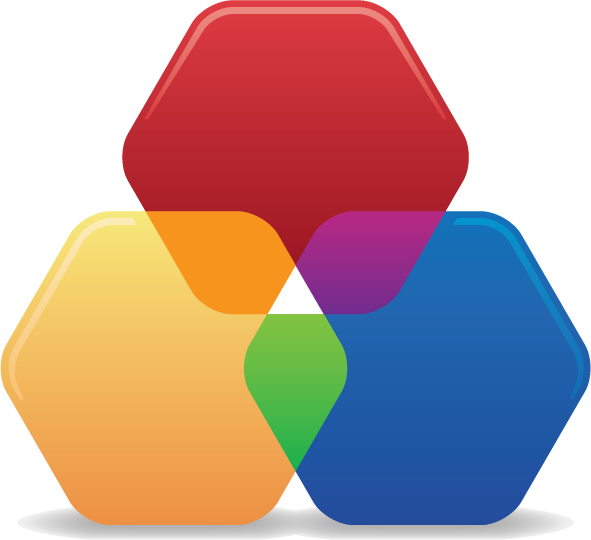 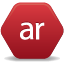 ComponentOne
2013中国技术交流论坛
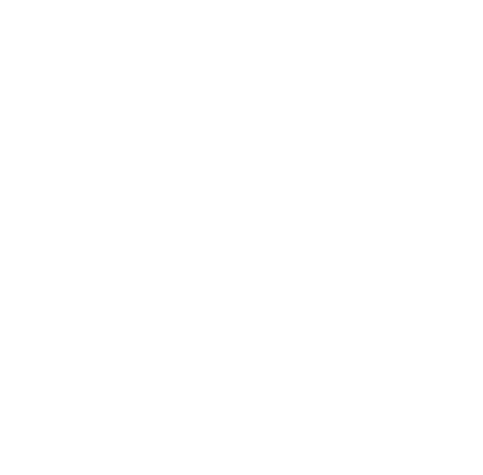 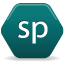 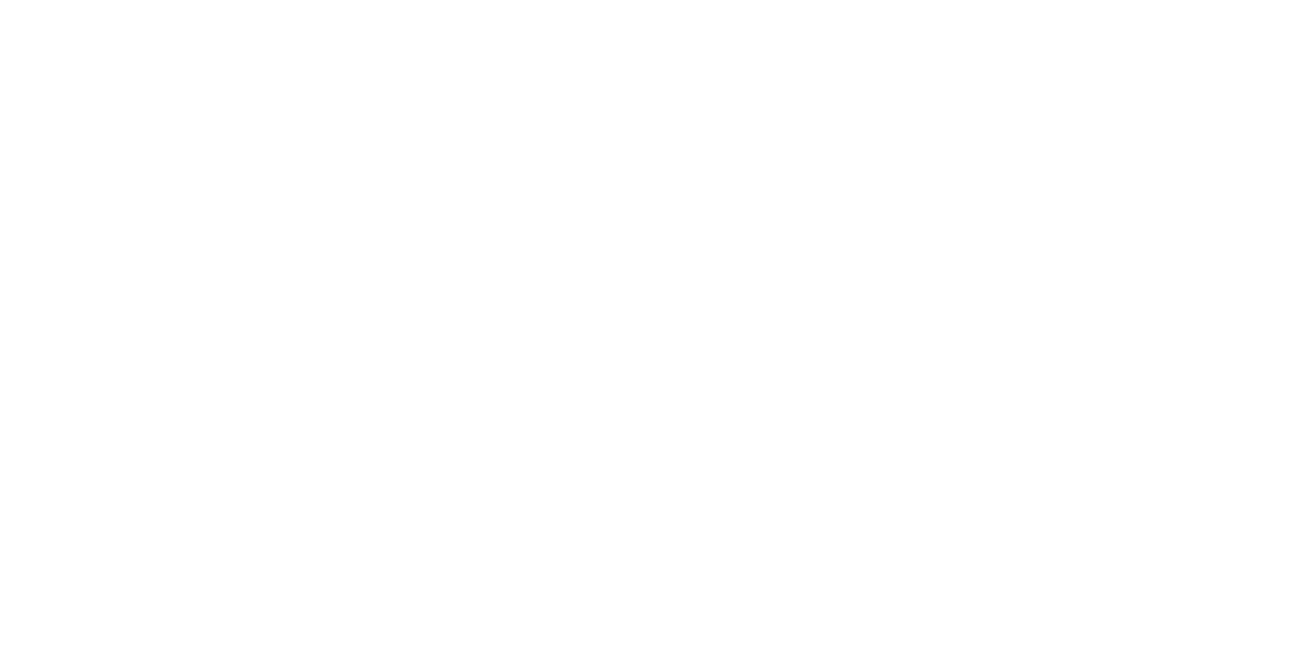 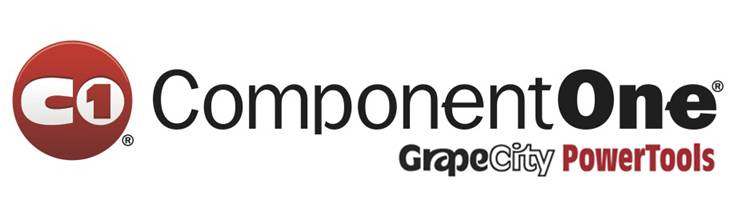 ComponentOne Ultimate
覆盖微软全平台控件解决方案
拥有得心应手的工具和资源，我们便可轻而易举的构建所需要的任何类型应用系统。
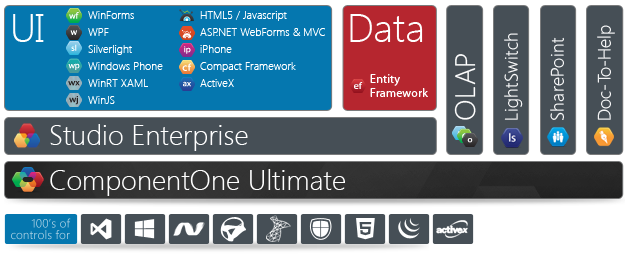 更多期待. 更多收获.
提纲
ComponentOne 2012 亮点技术与前沿产品回顾
ComponentOne 2013技术路线规划
全面推进中文支持
控件实例演示
2012 亮点技术与前沿产品
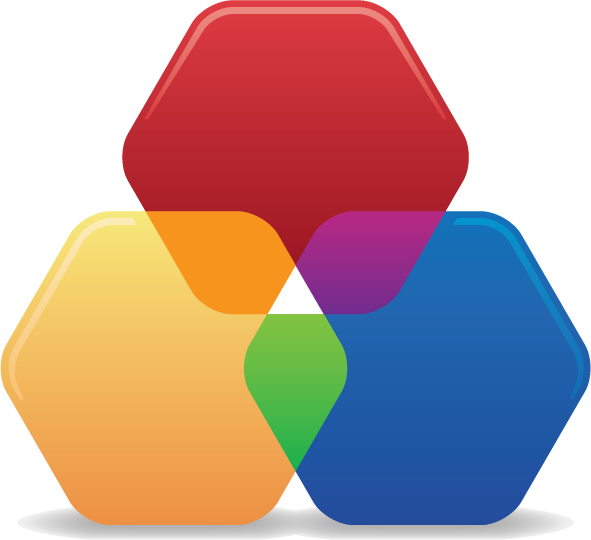 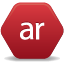 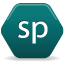 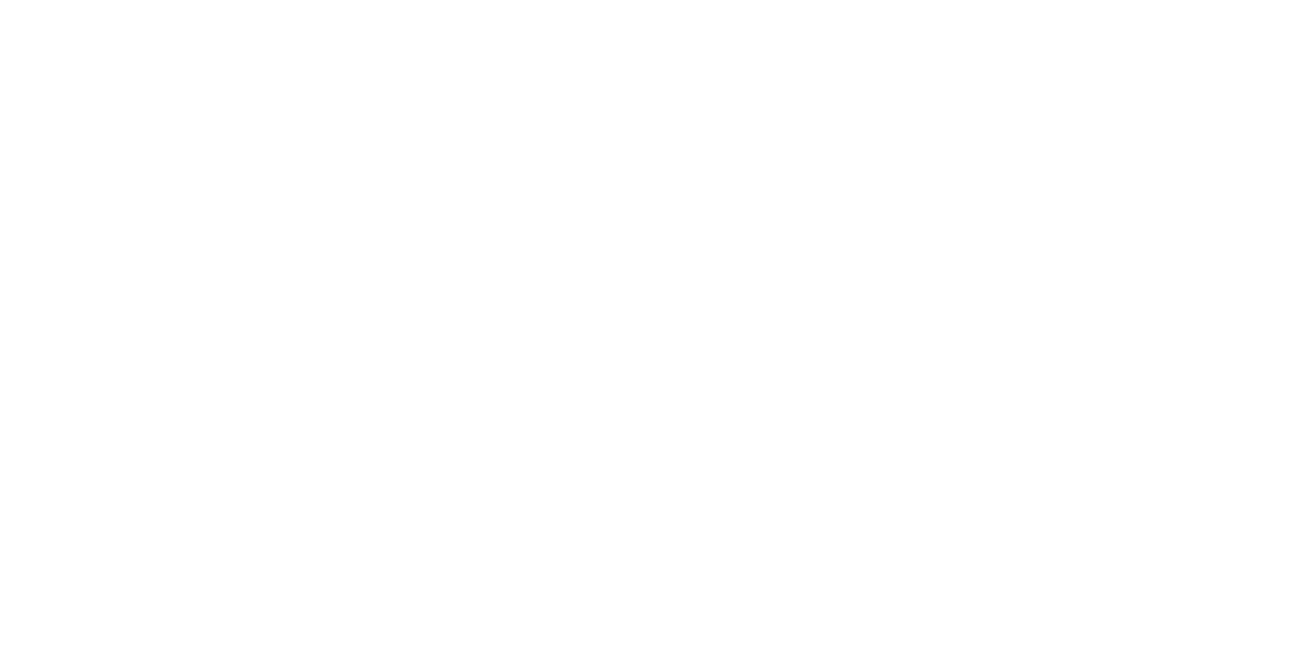 2012 亮点技术与前沿产品
HTML5/LightSwitch/Office 2010主题
Windos 8和Visual Studio 2012
打造个人电子消费品
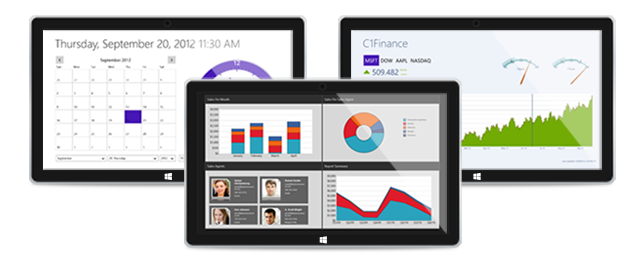 WinRT XAML
WinJS
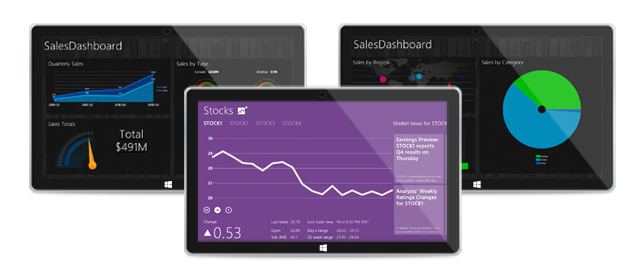 Web前端技术
引领Web前端控件潮流
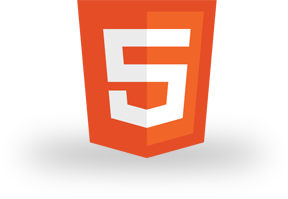 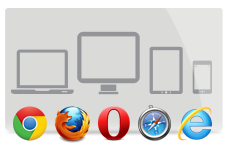 支持HTML5
跨浏览器支持
便捷切换主题
支持MVVM KnockoutJS
支持iCal格式
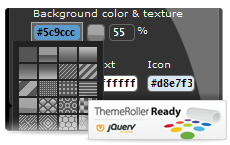 LightSwitch
快速建立企业级应用
Studio for LightSwitch
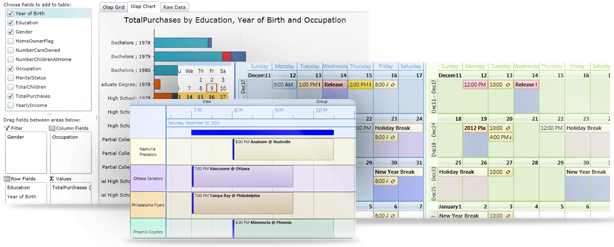 Microsoft Office 2010主题
创建最熟悉的用户界面
WinForm
Silverlight
WPF
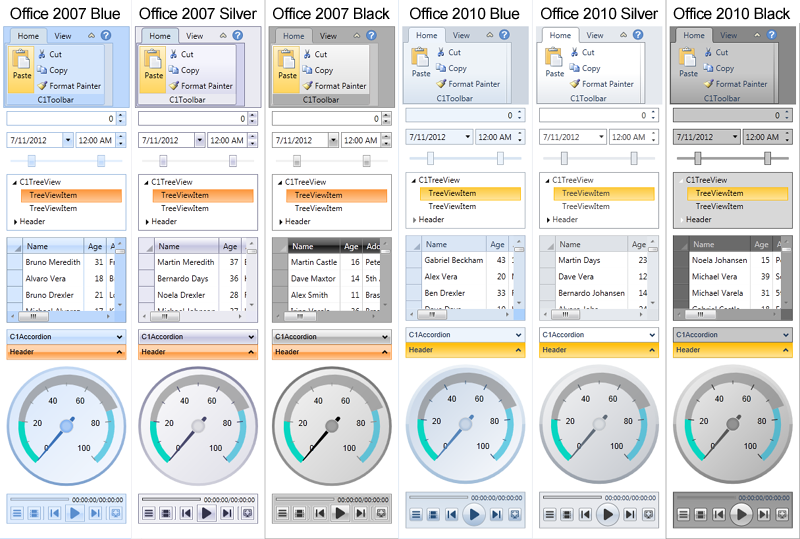 明星控件
备受好评的控件产品
FlexGrid
轻便快捷
操作简单
多平台支持
Chart/3D Chart
80+图表类型
零代码开发
强大交互能力
数据绑定及高亮
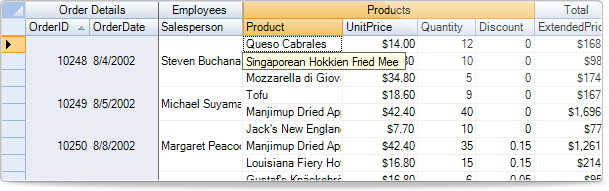 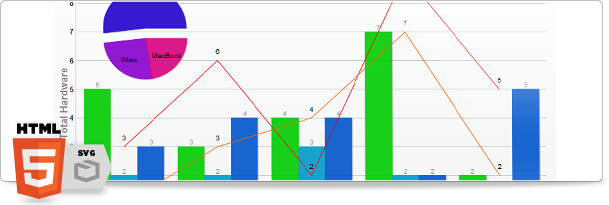 全新控件
紧跟技术潮流
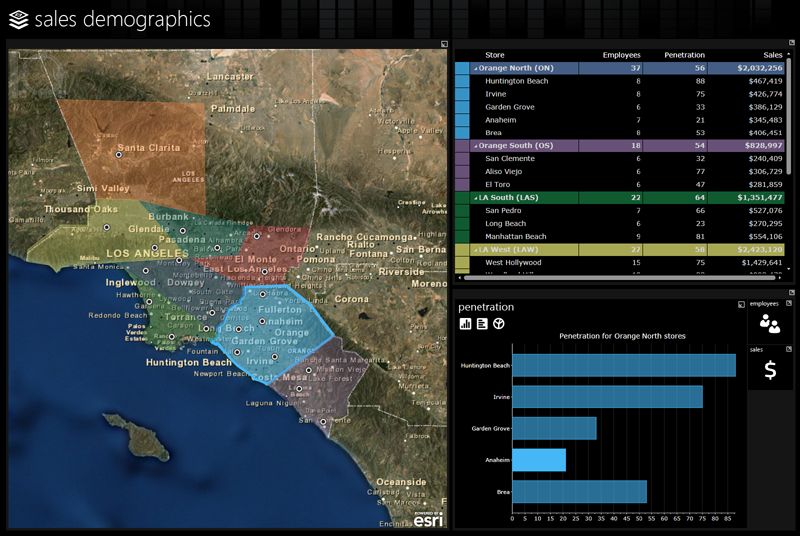 Esri提供Maps控件
无限制访问Esri Map控件以及ArcGIS接口
含量地理信息轻易获取
GanttView
自动或手动定制时间表
添加约束和依赖项
内置工具栏
存储为XML
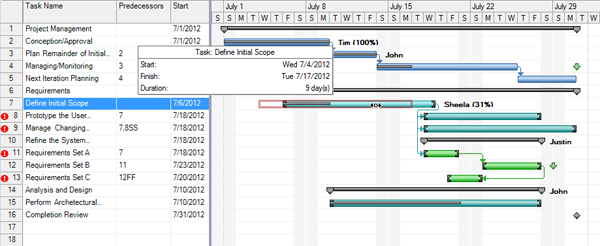 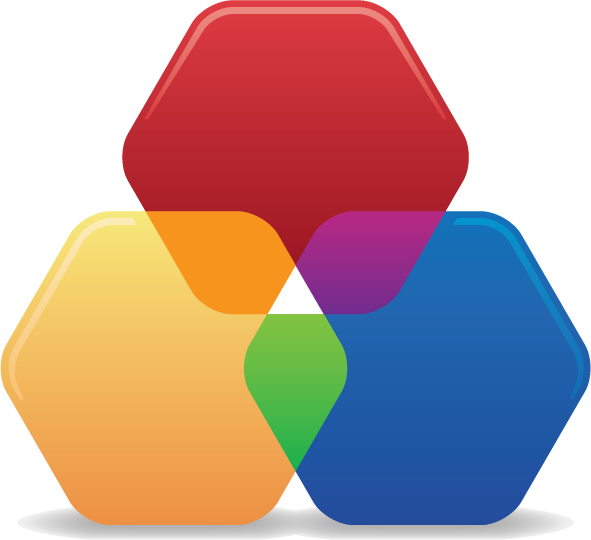 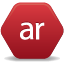 ComponentOne 2013
技术路线规划
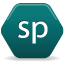 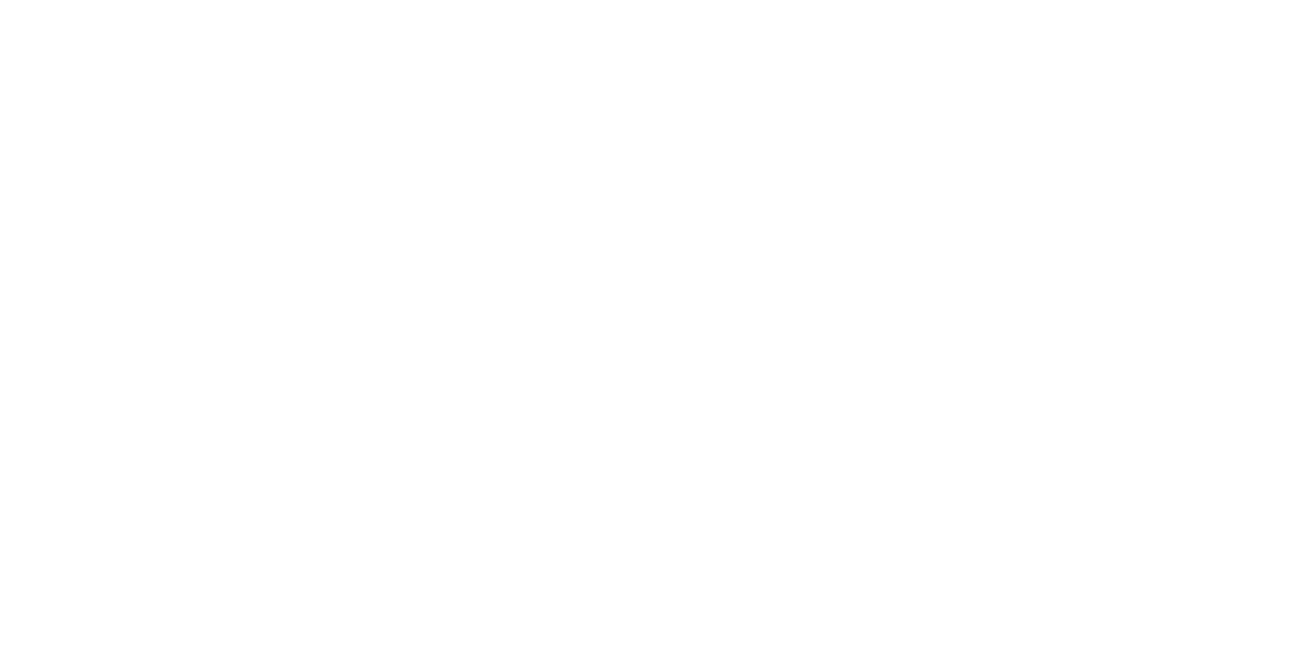 ComponentOne 2013技术路线规划
HTML5/JS/XAML/WinForms/Windows Store
WinForm
高效、稳定、健壮、易用的开发平台
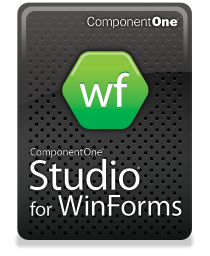 使用最广泛的开发平台
ComponentOne将继续加大投入
增强Visual Styles
新增控件用于支持Tile-Based应用
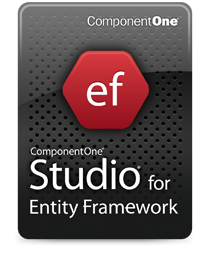 Entity Framework让用户使用.NET最先进的数据处理技术
HTML5 & JavaScript
移动互联时代神器
Wijmo支持MVC4
增强KnockoutJS MVVM支持
加入Spread Widget
AngularJS支持
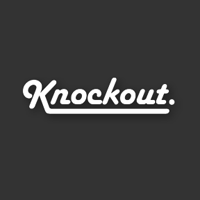 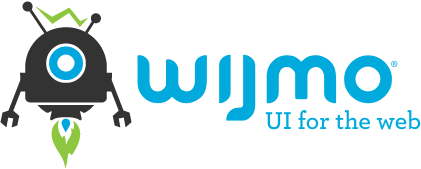 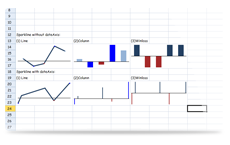 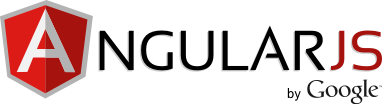 XAML
释放.NET全新平台潜能
C1Collection View for WinRT

继续支持Silverlight平台
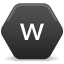 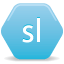 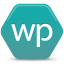 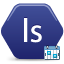 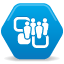 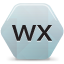 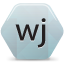 Windows Store 应用
关于Windows 8你做何打算？
调查显示45%的用户计划使用WinRT Xaml和WinJS用于Windows Store应用开发技术

全力挖掘Windows Store平台潜力，提升WinRT和WinJS产品
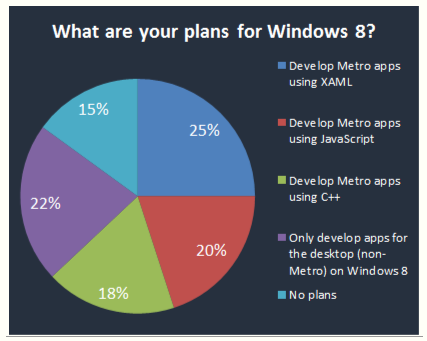 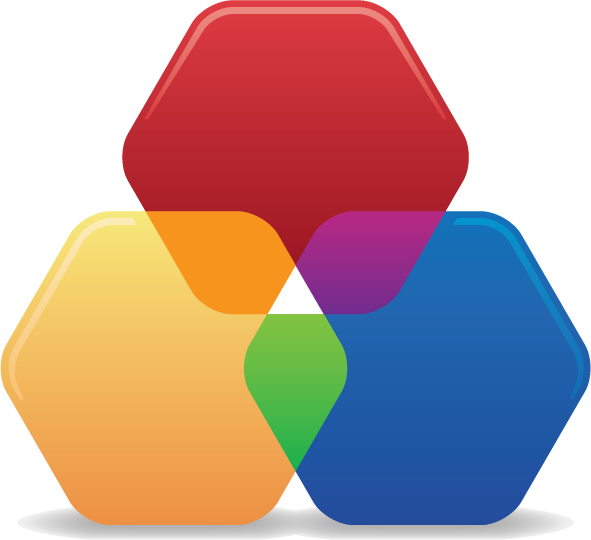 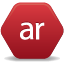 全面推进中文支持
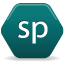 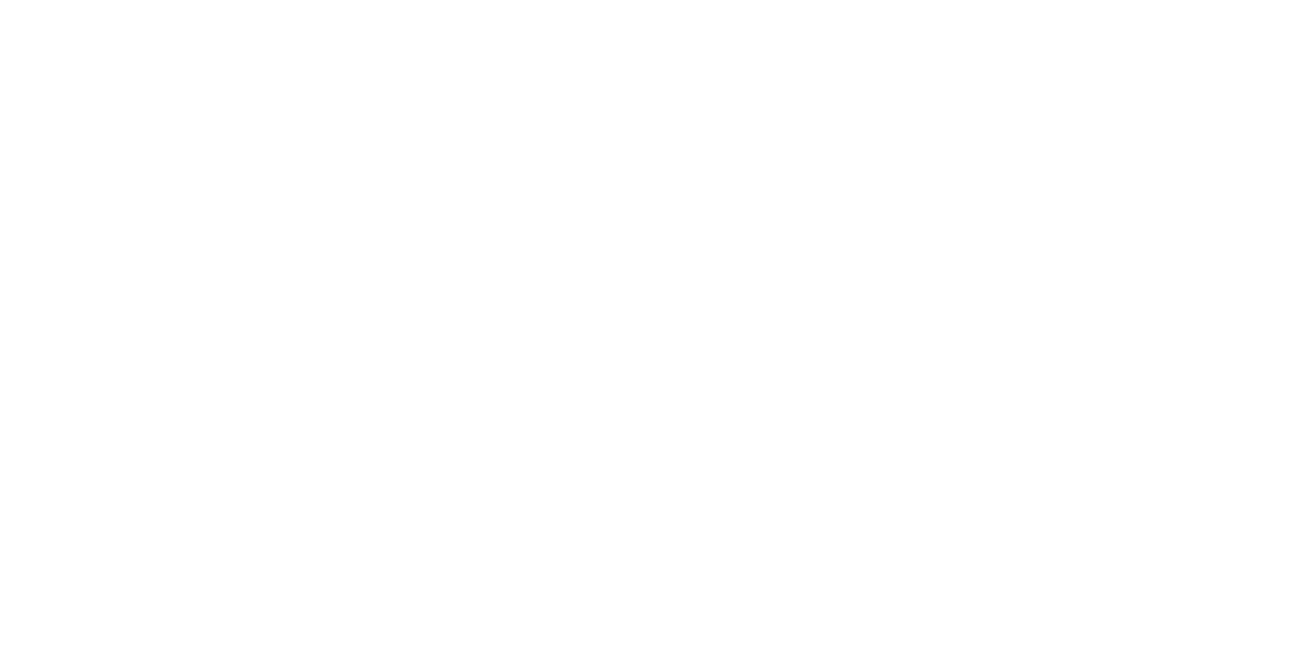 全面推进中文支持
产品/文档/技术支持
产品中文本地化
贴近中国开发者需求
四大平台
WinForm/ASP.NET/WPF/Silverlight
全系产品
超过200个控件产品
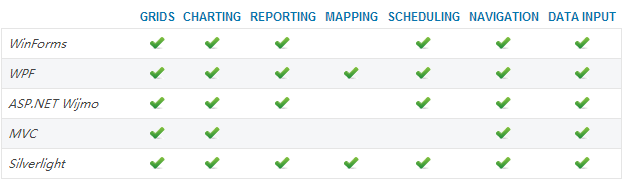 中文指南和在线资源
提升开发者学习效率
中文使用指南。
FlexGrid 中文文档、Chart 2D/3D中文文档……
产品博客
发布用户最关心的产品使用技巧
官方微博
发布产品动态和相关技术提要
本地化技术支持
您身边的技术专家
中文控件选型和售前咨询
中文论坛服务-GCDN
中文电话服务
中文远程培训和现场培训
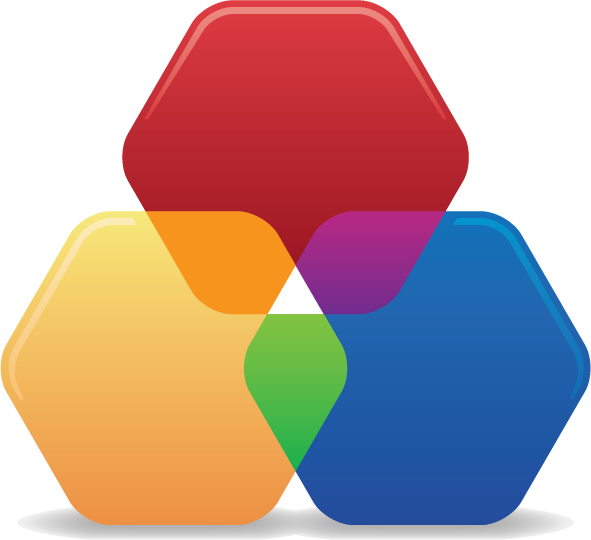 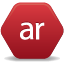 控件实例演示
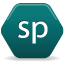 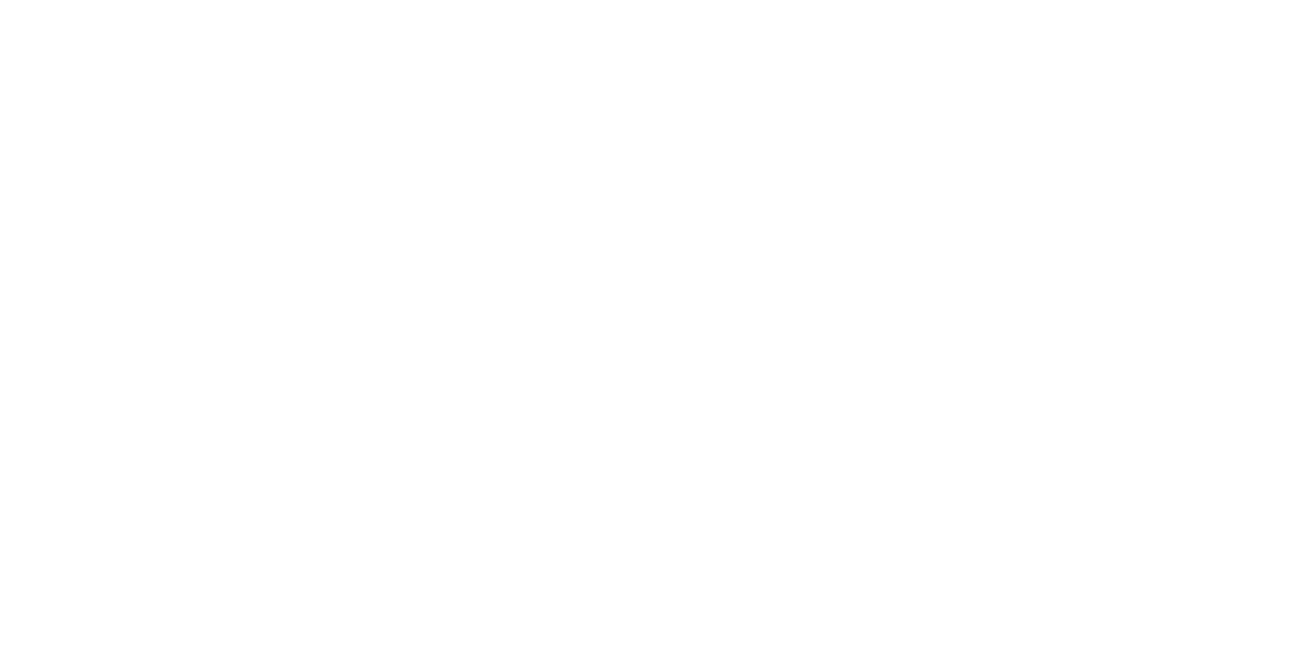 控件实例演示
ControlExplorer
控件实例演示
您身边的技术专家
C1 Wijmo信息处理系统
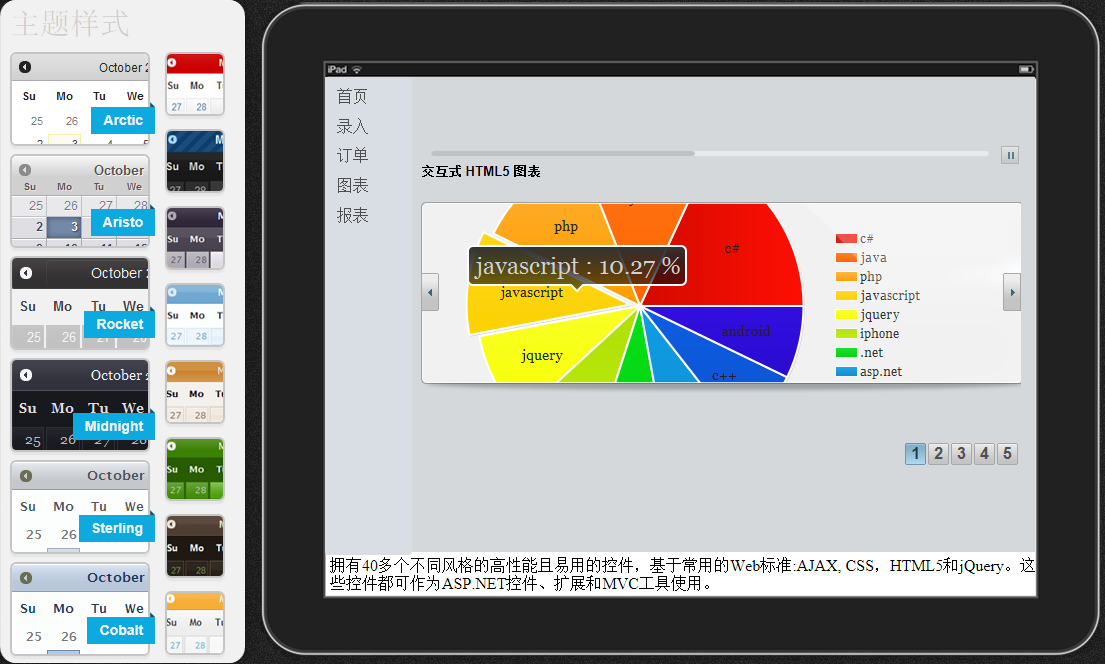 用户反馈
听听大家都说了些什么吧
我们为了增加项目开发的便利性，提高工作效率而使用了ComponentOne Studio Enterprise控件包，并使用了其中的FlexGrid控件，感觉不错，葡萄城的服务热情而周到、技术人员很专业，很好。						--日立信息

ComponentOne产品可以很好的满足我们的开发需求，对于开发过程遇到的问题，不管是论坛上还是邮件里面，贵公司都给了很快很好的回复，我们很满意。						--长庆油田